VOCABULARY ATMOSPHERE AND CLIMATE

Greenhouse Gases	Global Warming	Unequal Heating


Human Industrialization	Climate	Regional Climate Zone


Global Climate	Adaptive Capacity	Specific Heat


El Niño		Microclimate		Climatologist
CHARACTERISTICS OF THE
ATMOSPHERE
Characteristics of the Atmosphere
Describe the composition of the Earth’s Atmosphere

Explain how two types of barometers work

Identify the layers of the atmosphere

Identify two effects of air pollution
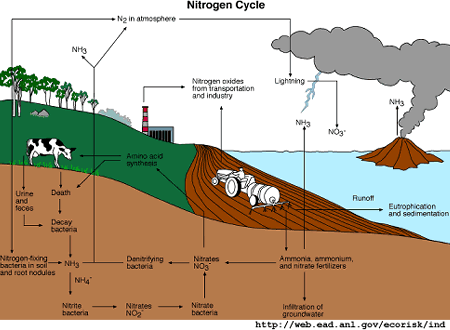 PHOSPHOROUS CYCLE
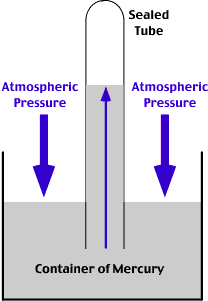 Mercury Barometer
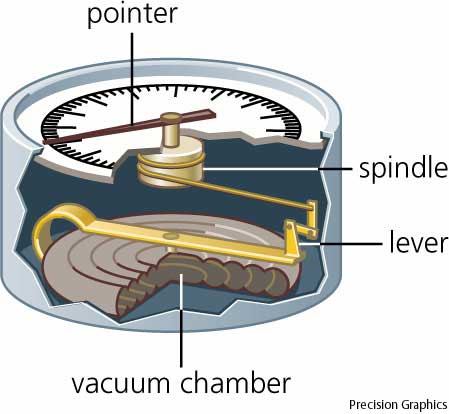 Aneroid Barometer
Warmer
Colder
Warmer
Colder